Laporan Status CoP & JCoP (sehingga 30 November 2017)
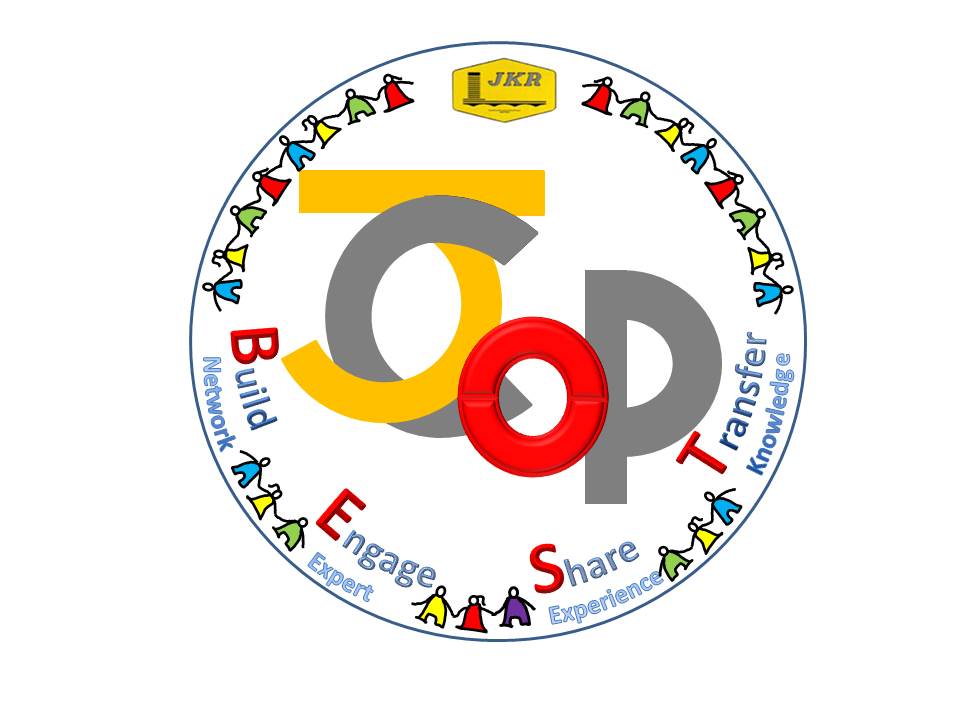 Statistik JCoP
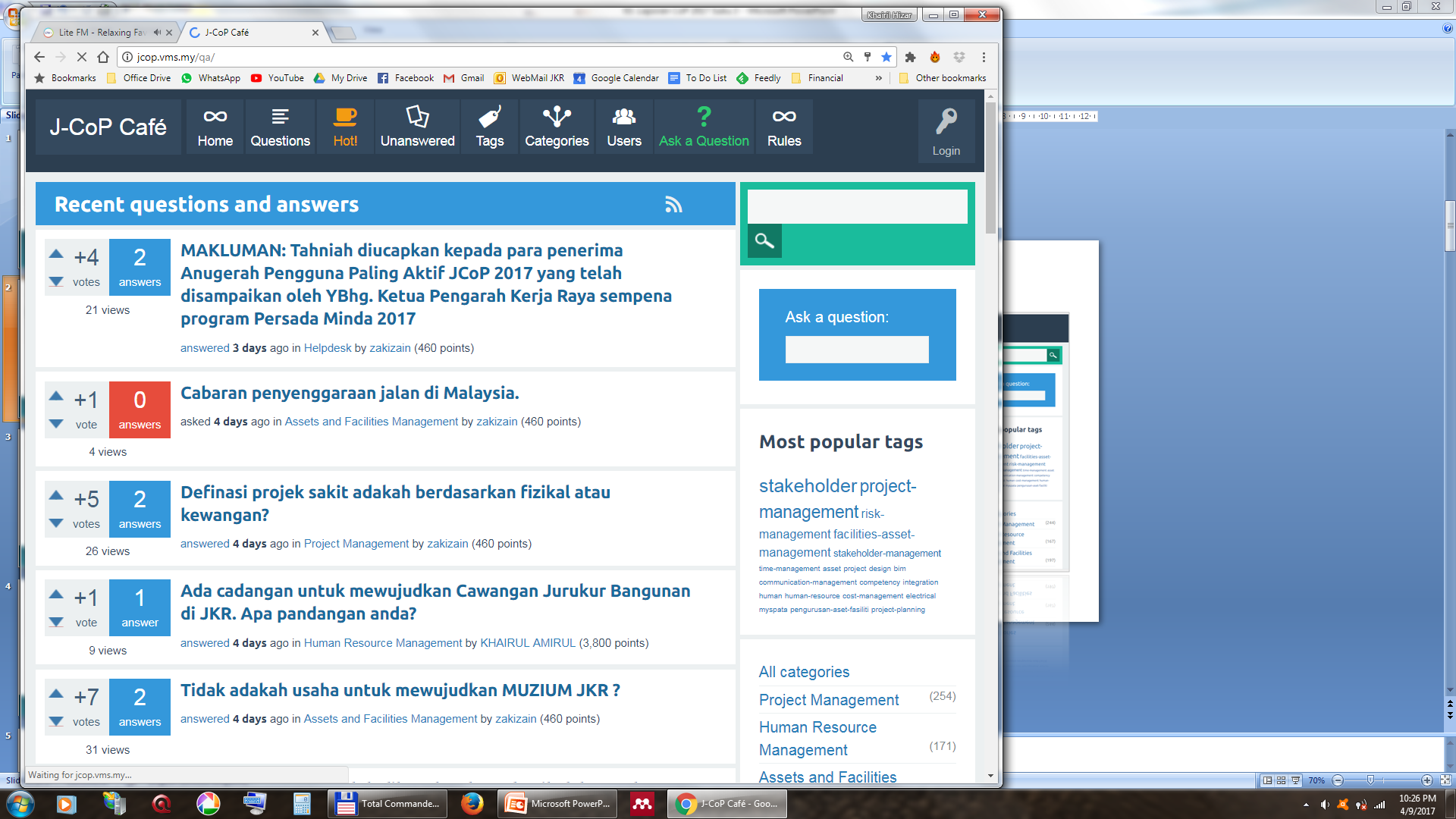 Statistik JCoP (# postings)
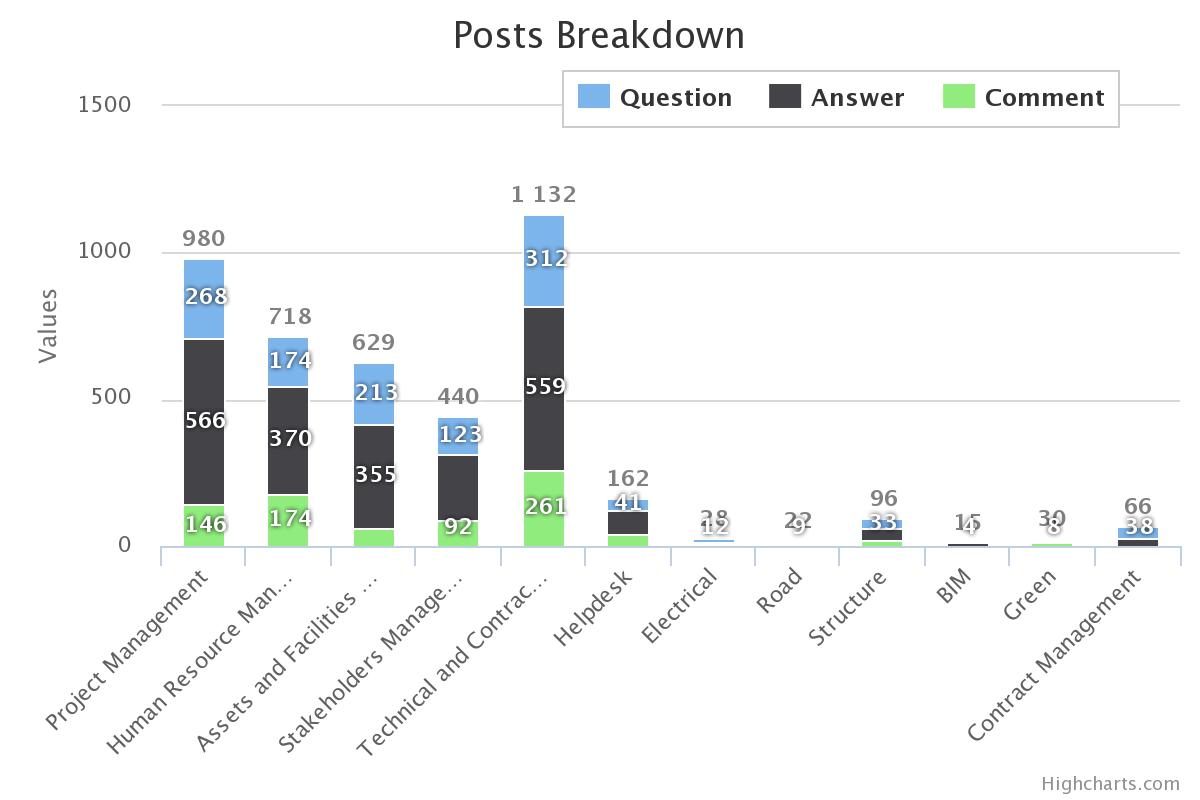 4,318 posts
Statistik JCoP (page views)
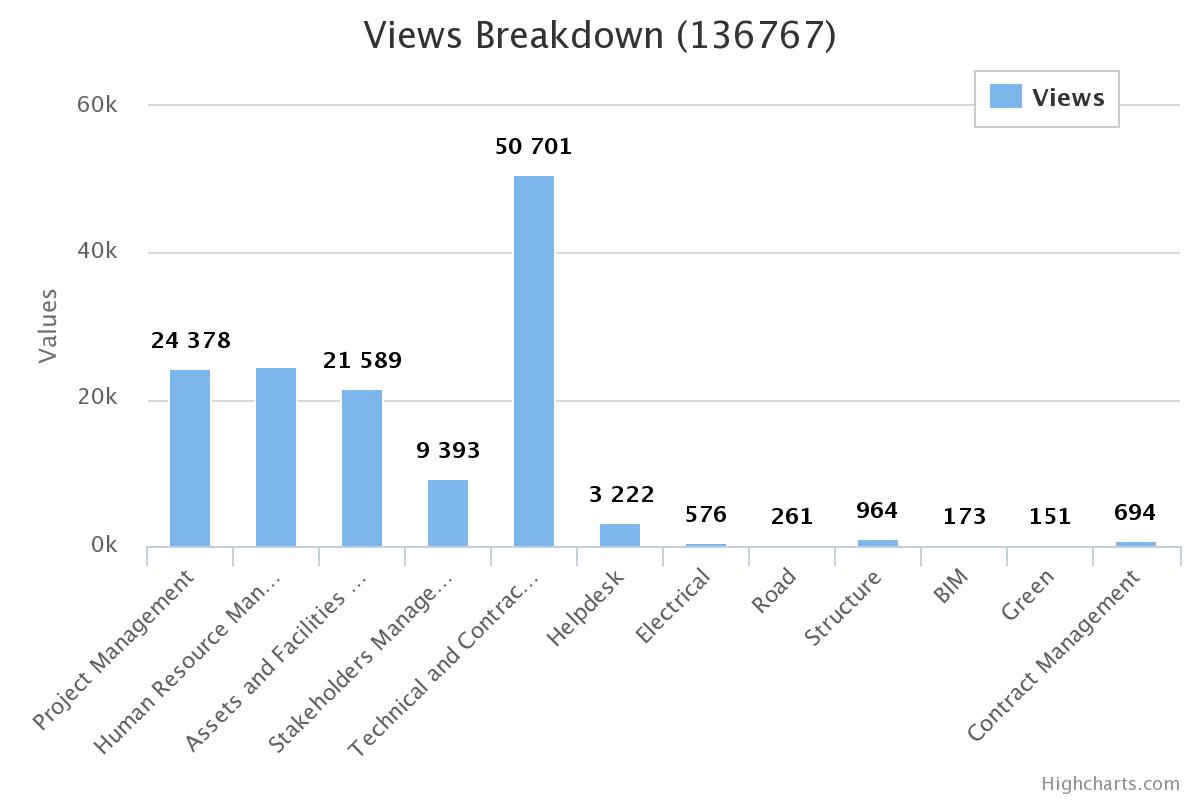 136,767 views
Statistik JCoP (# postings and Users)
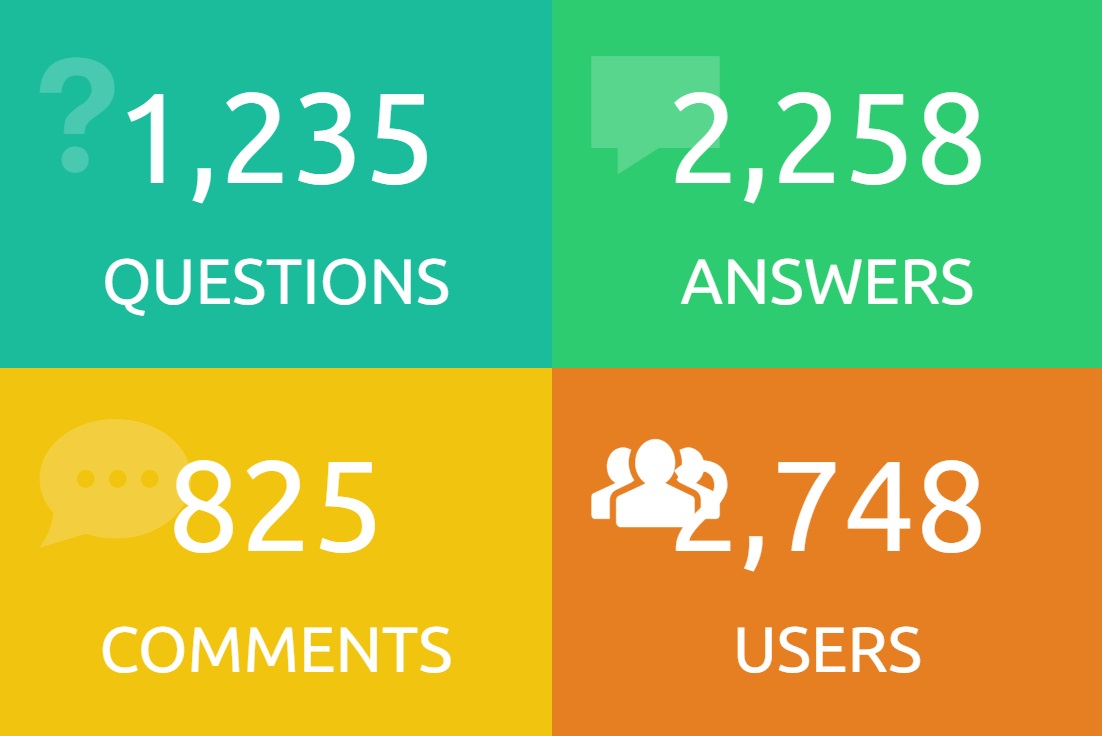 Unanswered Questions
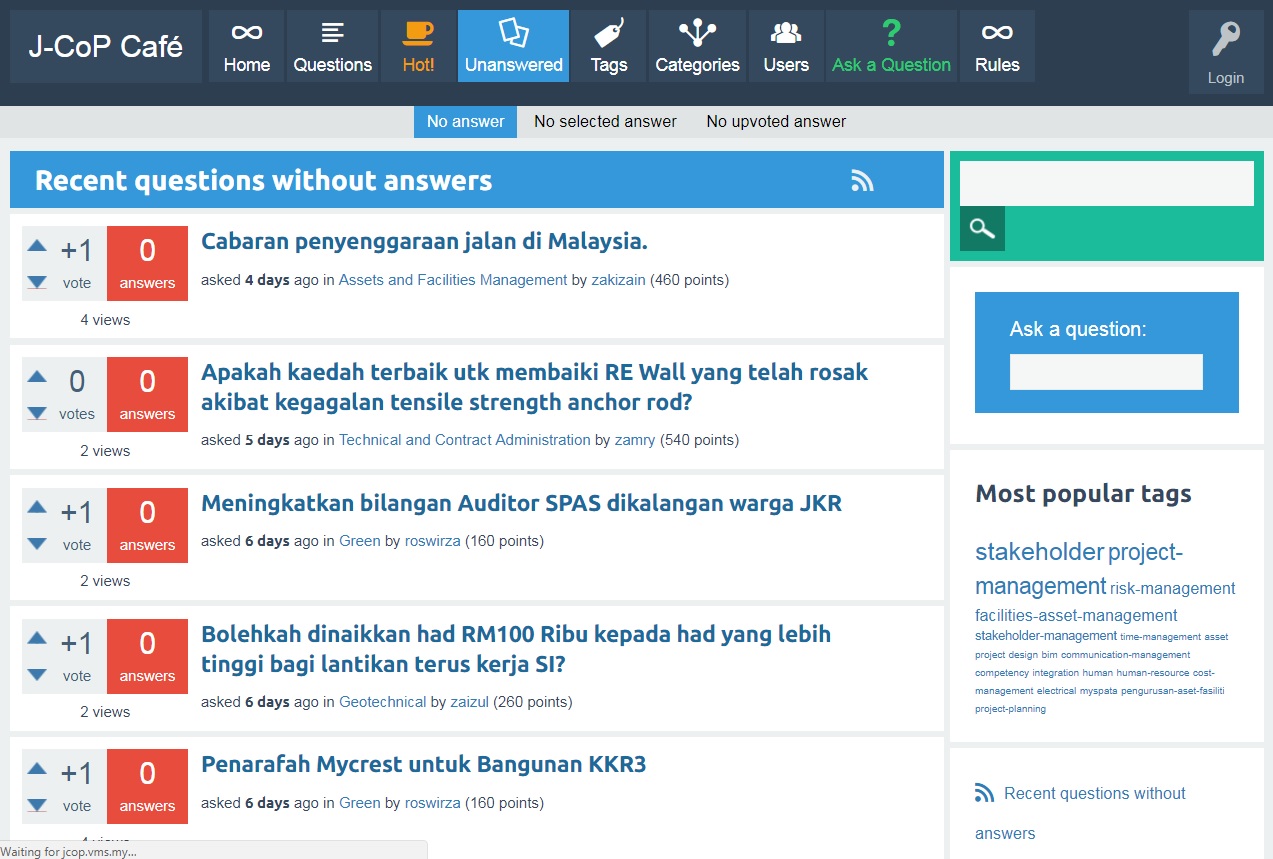 103 soalan
Aktiviti CoP JKR
CoP Asset And Facilities Management
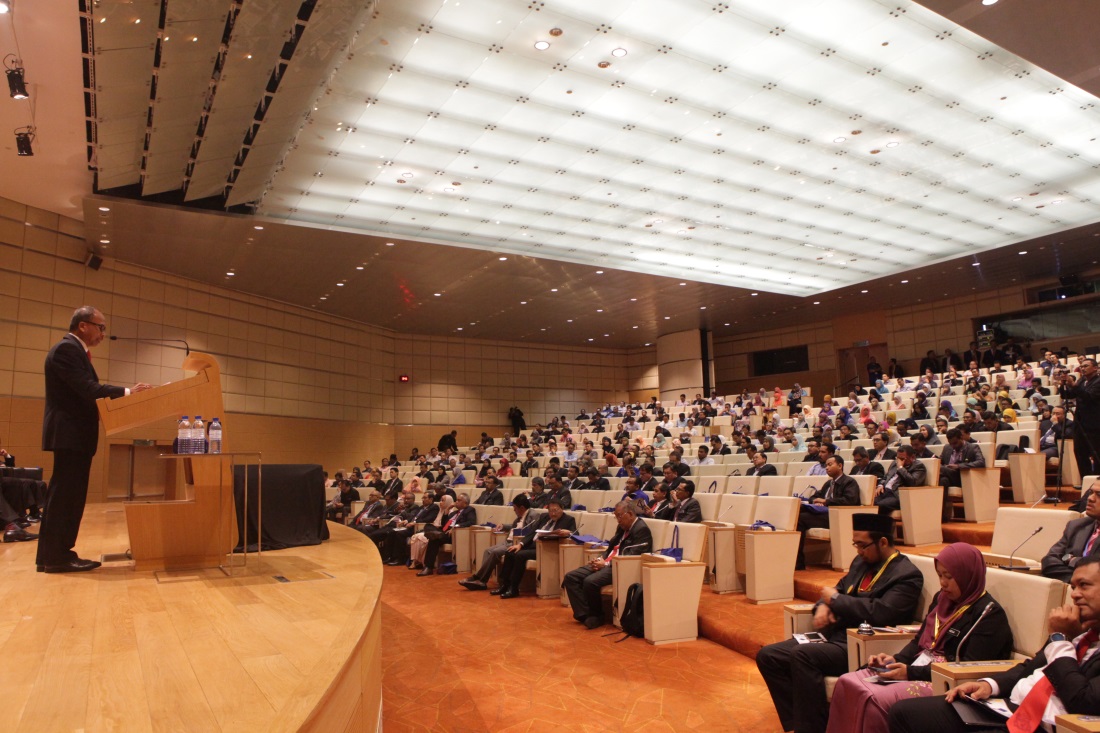 Seminar Pengurusan Fasiliti Sektor Awam 2017
12 – 13 September 2017
Aktiviti CoP JKR
CoP Asset And Facilities Management
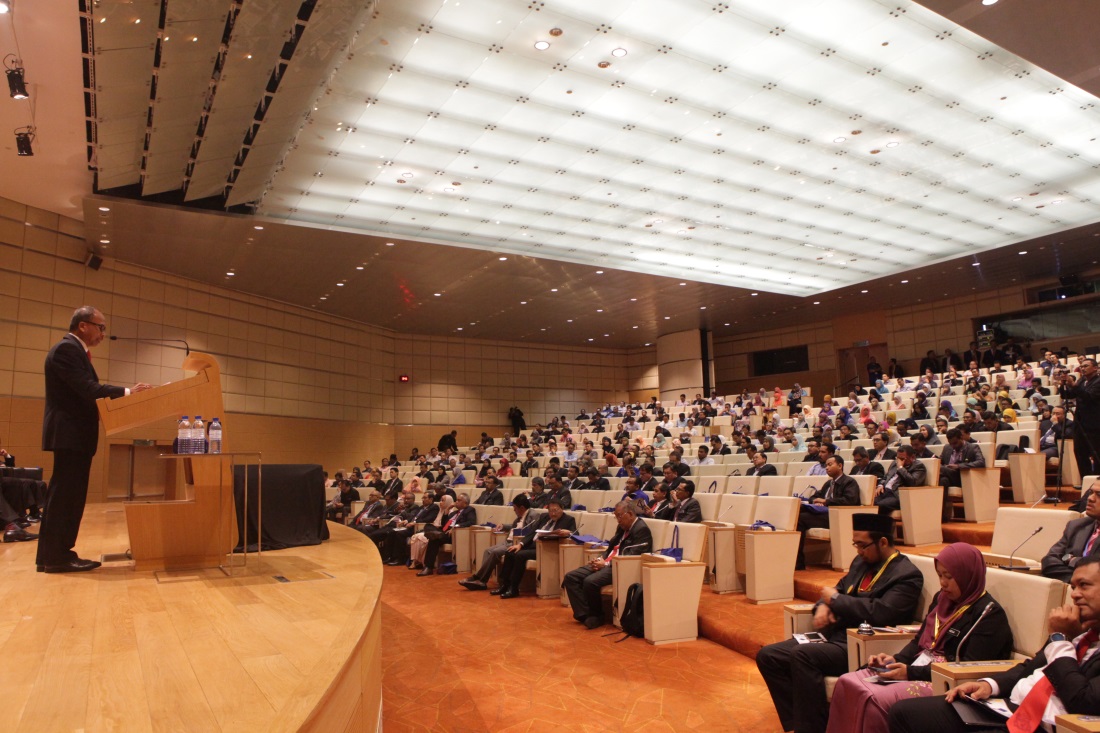 CoP Project Management
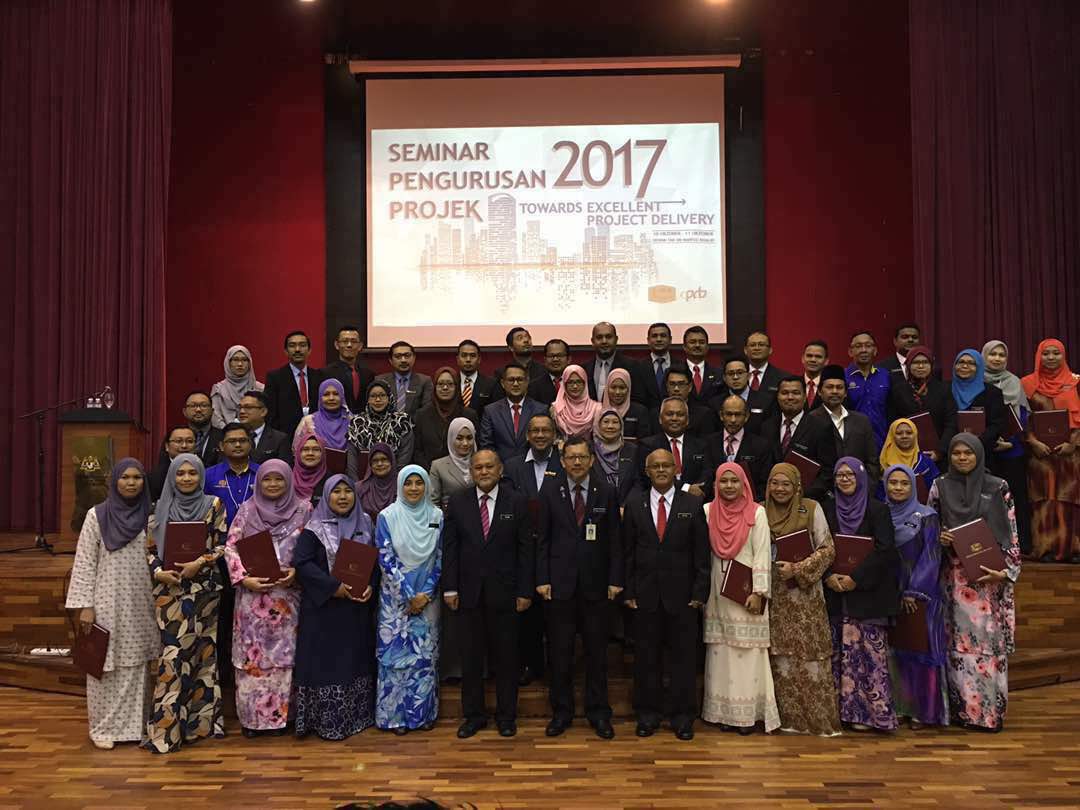 Seminar Pengurusan Fasiliti Sektor Awam 2017
12 – 13 September 2017
Seminar Pengurusan Projek 2017
10 – 11 Oktober 2017
Aktiviti CoP JKR
CoP Asset And Facilities Management
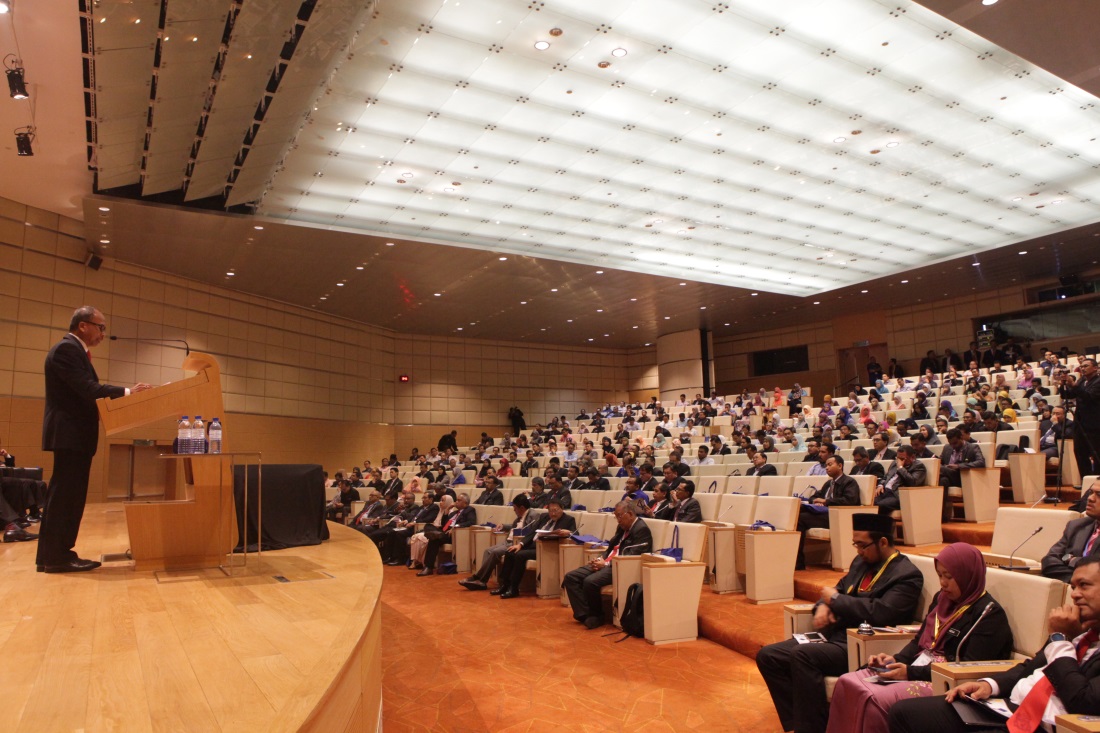 CoP Project Management
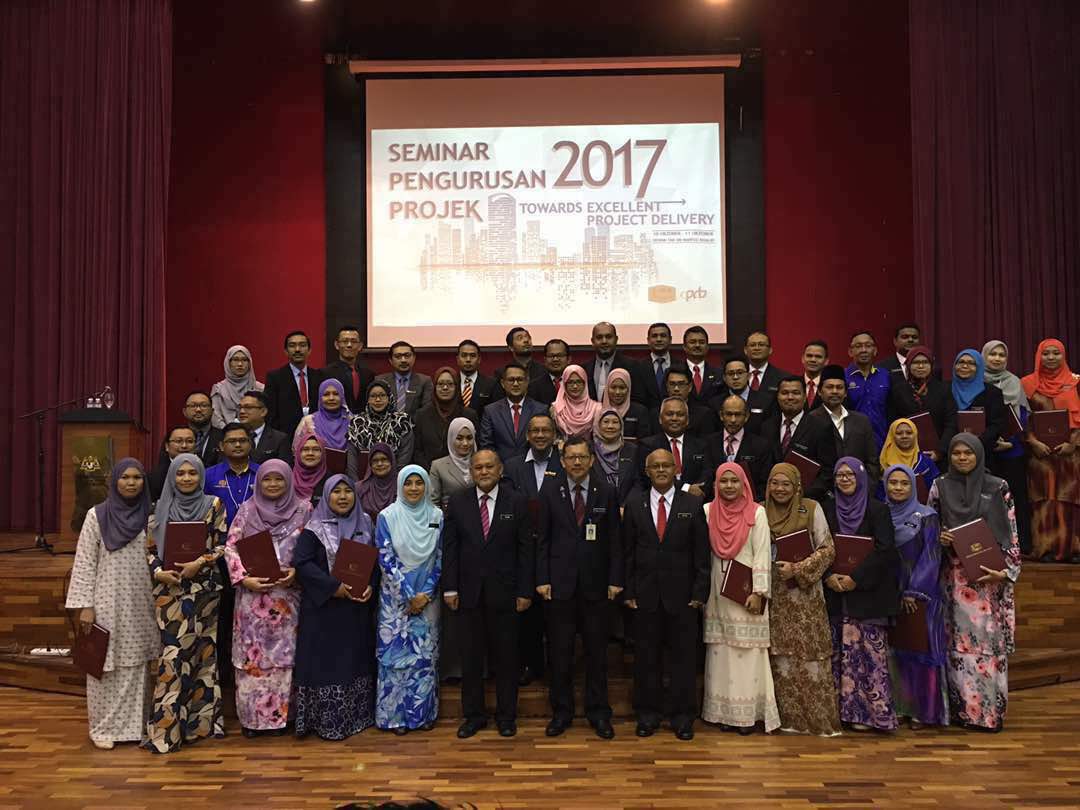 CoP Green
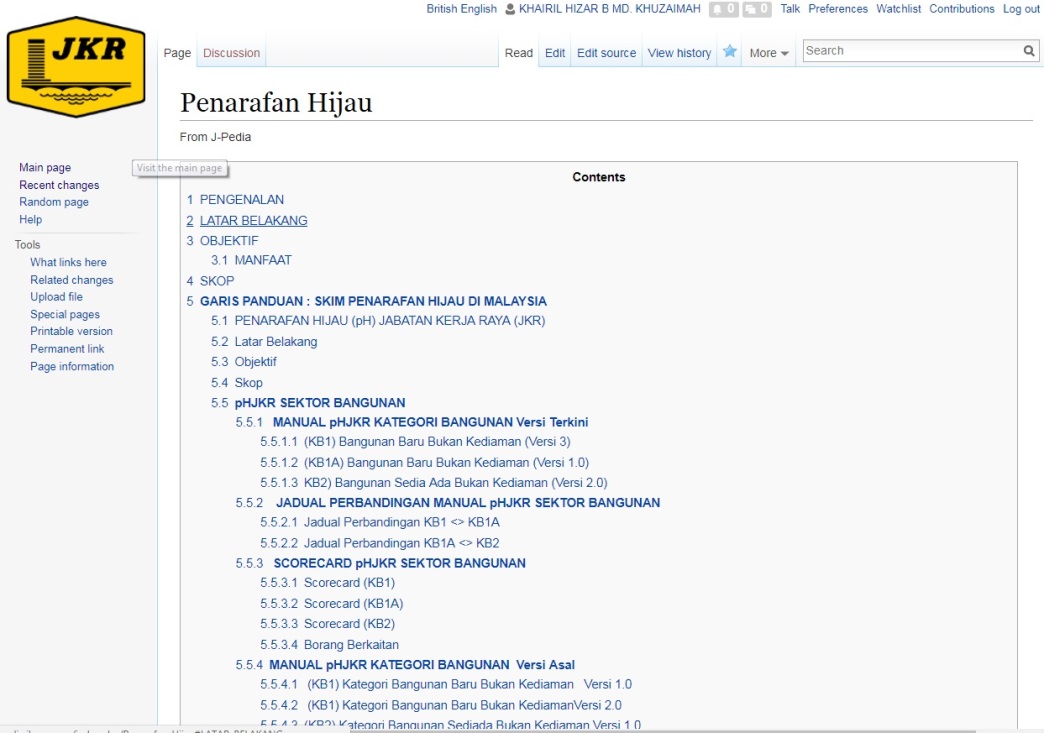 Seminar Pengurusan Fasiliti Sektor Awam 2017
12 – 13 September 2017
Seminar Pengurusan Projek 2017
10 – 11 Oktober 2017
Pengemaskinian JPedia Wiki Green secara berkala